Интеллектуальная игра«Отвечай-ка»
1 станция -                       ,вопросы по              Родному краю. 
2 станция-                        , вопросы по 
                                             растениям .
3 станция-                         , вопросы про  птиц и животных.
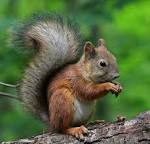 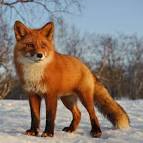 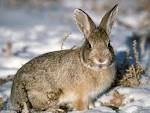 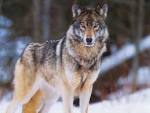 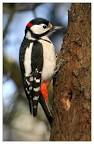 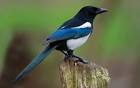 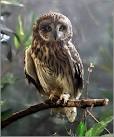 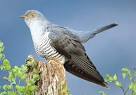 -Где живет белка? (дупло)
- Где живет заяц? (норка)
-Где живет ёжик? (норка)
-Где живет волк? (логово)
-Где живет лиса? (нора)
-Где живет сова? (дупло)
-Где живет воробей? (гнездо)
-Где живет дятел? (дупло)
-Где живет скворец? (в скворечнике)
-Где живет кукушка? (нет дома)